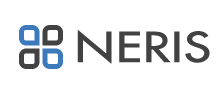 Workshop 2019,  3-5 April 2019, Roskilde, Denmark
LESSONS LEARNT FROM THE GAMMA-BASED MONITORING STATIONS OF R.A.R.E. : DEVELOPMENT AND REAL-TIME PERFORMANCE
José Ángel Corbacho Merino
Environmental Radioactivity Laboratory. University of Extremadura
Cáceres, SPAIN
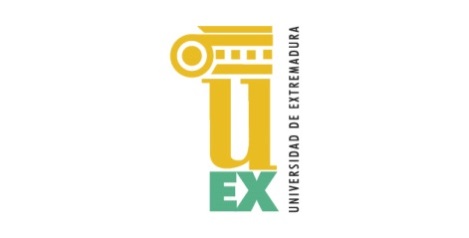 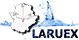 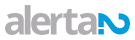 Outline
Environmental Radiological Network of Extremadura (R.A.R.E.) Located in Extremadura, SW SPAIN
A brieft presentation
RADIOLOGICAL PARAMETERS
Essential parameter: H*(10)  drawbacks
RARE´S Gamma Spectrometry Systems
SOFTWARE  APPLICATIONS
CONCLUSIONS
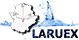 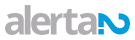 [Speaker Notes: Justificar la conveniencia de los SGC en el ámbito de la redes de alerta]
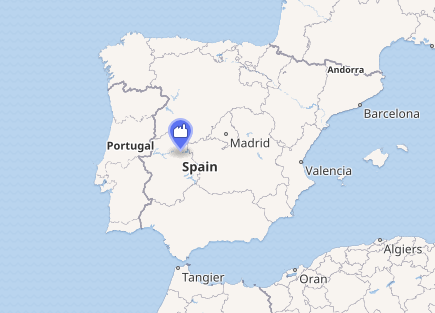 RARE NETWORK
ALMARAZ NUCLEAR POWER PLANT(ANPP)
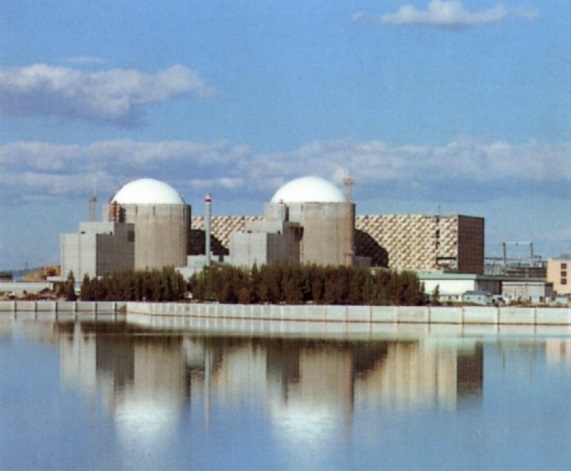 Commission date: September 1, 1983

Power generation:
Units operational: 1 × 1011 MW  + 1 × 1006 MW
Capacity factor: 85.88%
Annual net output:15,174 GW·h (2016)
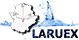 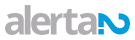 [Speaker Notes: RARE AUTOMATIC  RADIATION MONITORING NETWORK]
NATURAL BACKGROUND
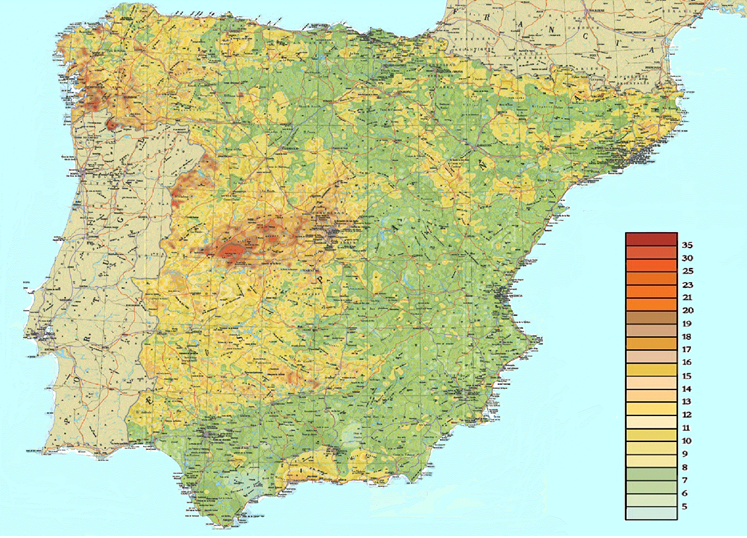 mR/h
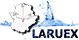 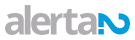 STARTING POINT (1990)
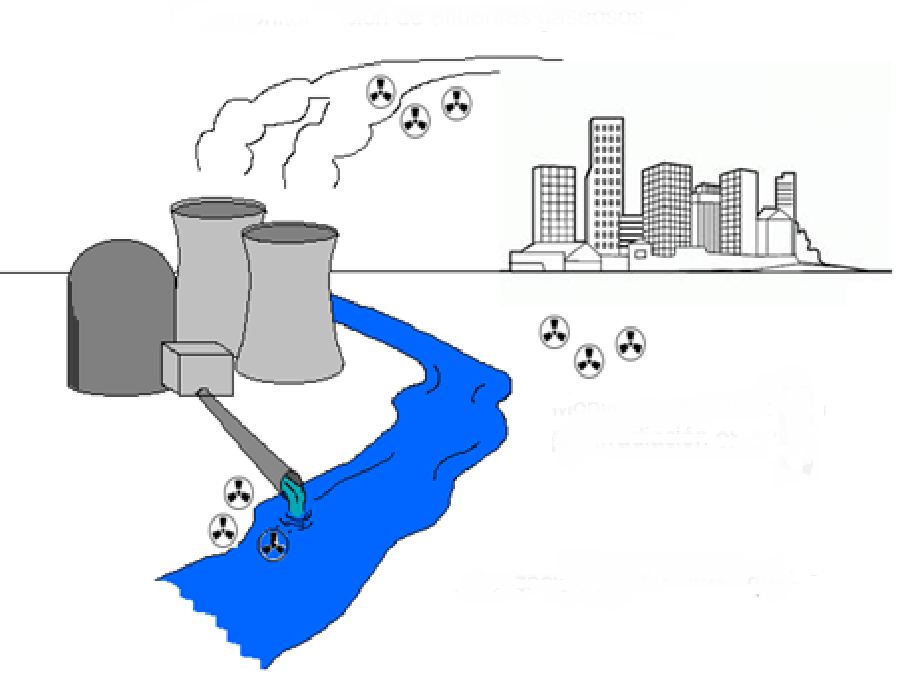 - H*(10) monitors
- water monitoring stations
- airborne monitoring stations
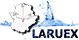 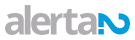 CURRENT STATE (2019)
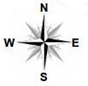 17 RARE H*(10)
monitoring stations
+
5 RARE air
monitoring stations
+
 3 RARE water
monitoring stations
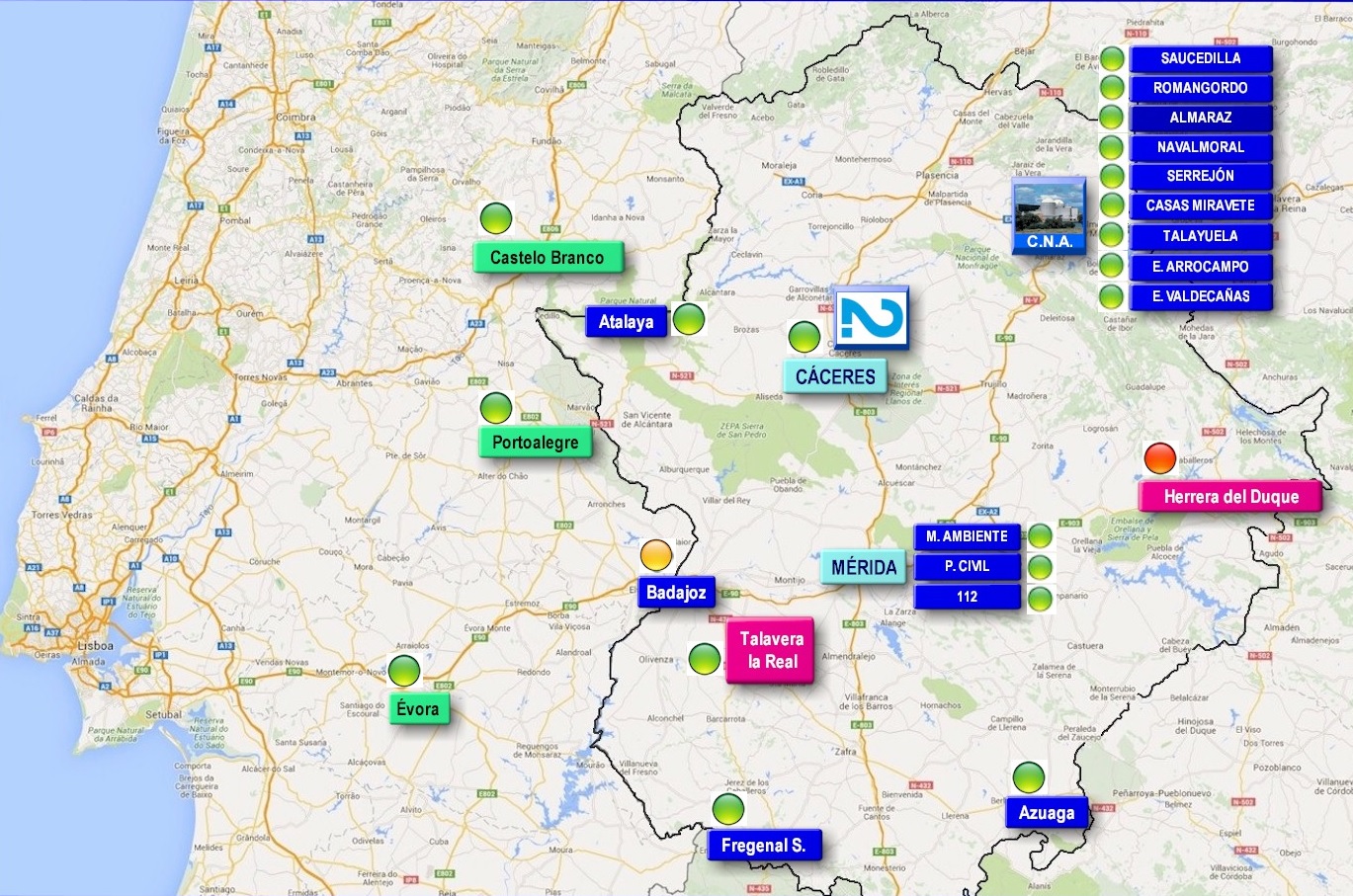 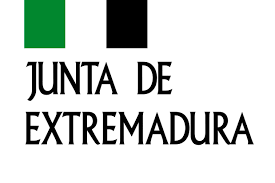 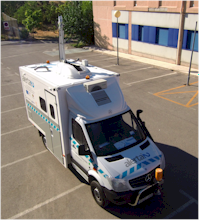 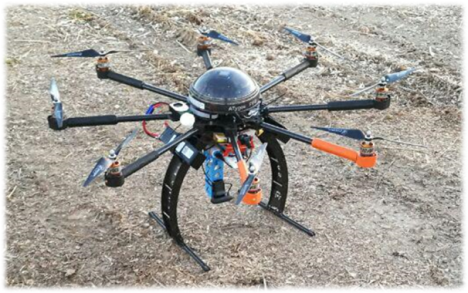 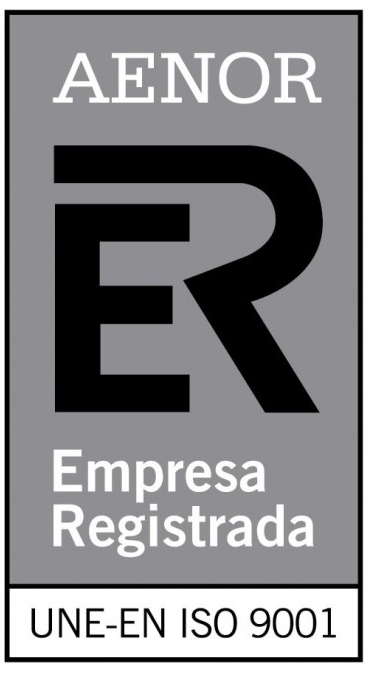 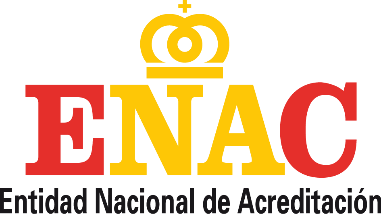 2 monitoring drones 
(under development)
1 monitoring
Mobile Laboratory
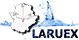 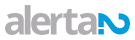 ISP/IEC 17025
UNE-EN ISO 9001
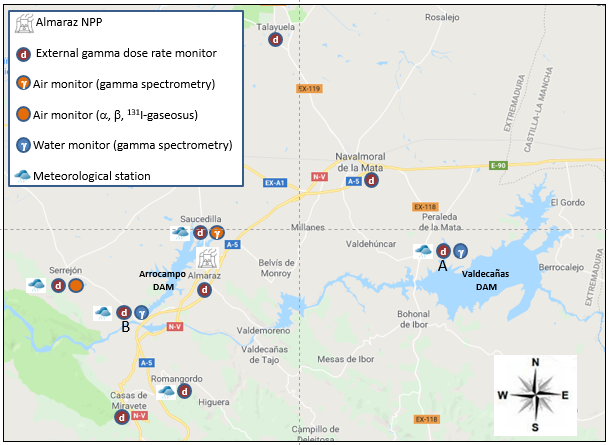 Almaraz NPP vicinity
Almaraz NPP uses for cooling the international Tagus River, that runs into Portugal.
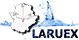 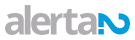 COMMUNICATIONS:   ESSENTIAL TOOL.
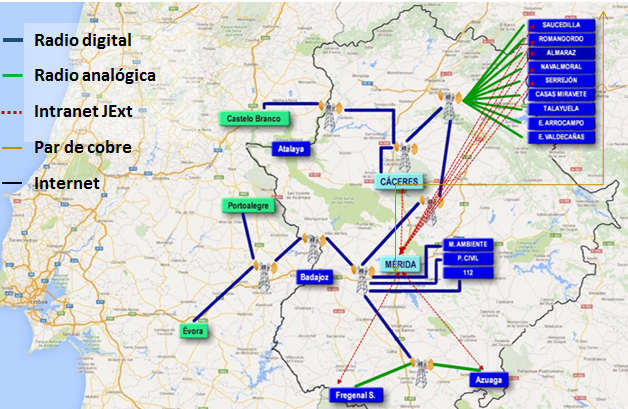 TRANSMISION MODALITIES
Digital radio
Analogical radio
Intranet
Twisted pair
Internet
Satellite  Mobile lab
The data are sent to RARE’s headquarters in quasi real-time, using at least two communication routes in Almaraz NPP area.
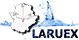 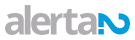 RADIOLOGICAL PARAMETERS
Ambient equivalent dose rate: H*(10) :

	fundamental parameter in radioprotection field: 
COUNCIL DIRECTIVE 1996/29/EUROATOM

It is usually measured by a Geiger-Müller counter that is a sensitive (over an extended operational range of dose), robust, cheap and easy to use instrument. Therefore, dense networks are available.

It can be considered as a global parameter since most of early warning networks in Europe and world-wide comprise automatic measurement stations equipped with GM tubes.
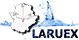 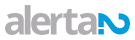 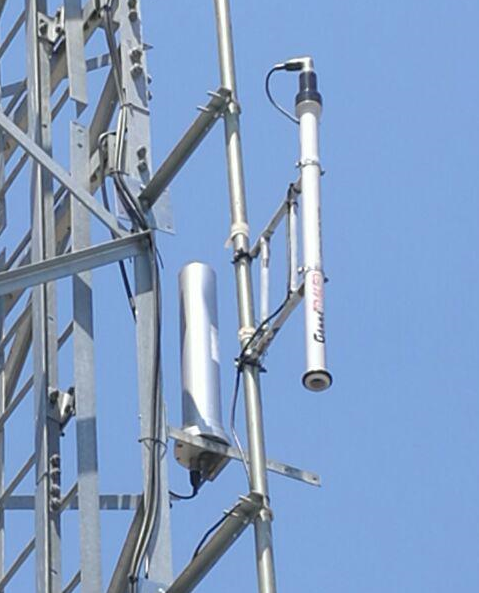 Geiger-Müller counters
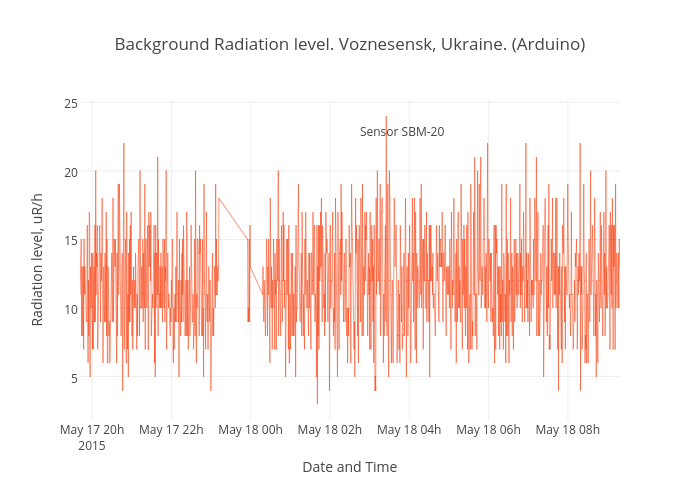 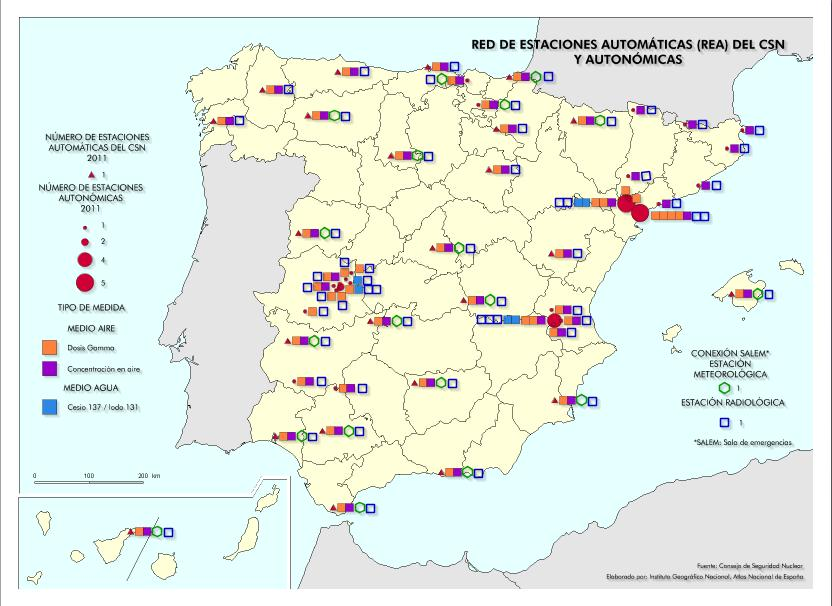 RARE
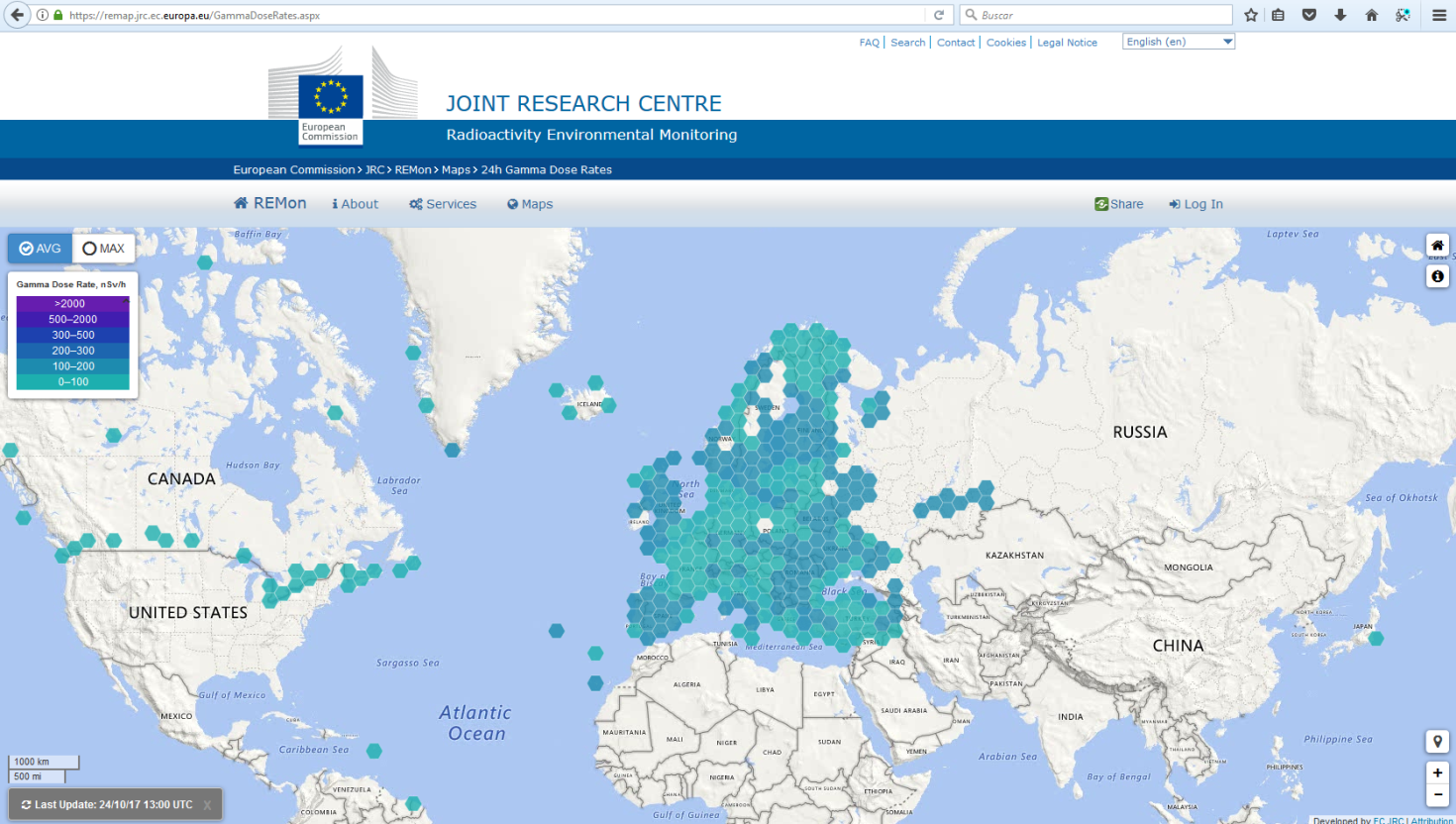 CSN
.
H10 (μSv/h)
EURDEP
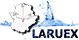 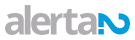 [Speaker Notes: http://www.larescvalenciana.org/iso-9001-en-residencias-de-ancianos/]
RADIOLOGICAL PARAMETERS
OUR EXPERIENCE OVER THE LAST 30 YEARS USING G-M PROBES
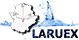 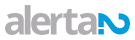 Geiger-Müller´s drawback
A GM tube can only detect the presence and intensity of radiation.
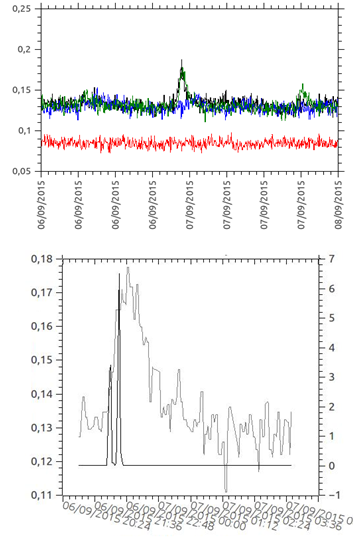 FACTS TO THINK ABOUT
Increment ambient equivalent dose rate due to the scavenging of the airborne naturally occurring radionuclides during precipitation events is a well-known phenomenon
Dose rate (mSv/h)
Could a simultaneous weak man-made radiological anomaly overlook?
Precipitation (mm)
Dose rate (mSv/h)
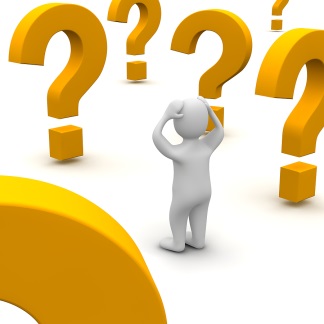 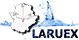 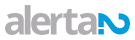 [Speaker Notes: https://www.youtube.com/watch?v=WZ7Bo5CJCik

https://www.enac.es/plan-transicion-iso-17025

http://arrizabalagauriarte.com/iso-iec-170252017-caracteristicas-novedades-la-version-2017/

https://www.ambientalys.com/iso-iec-17025-2017]
2) Anomalous and continuous increment of H*(10) during summer
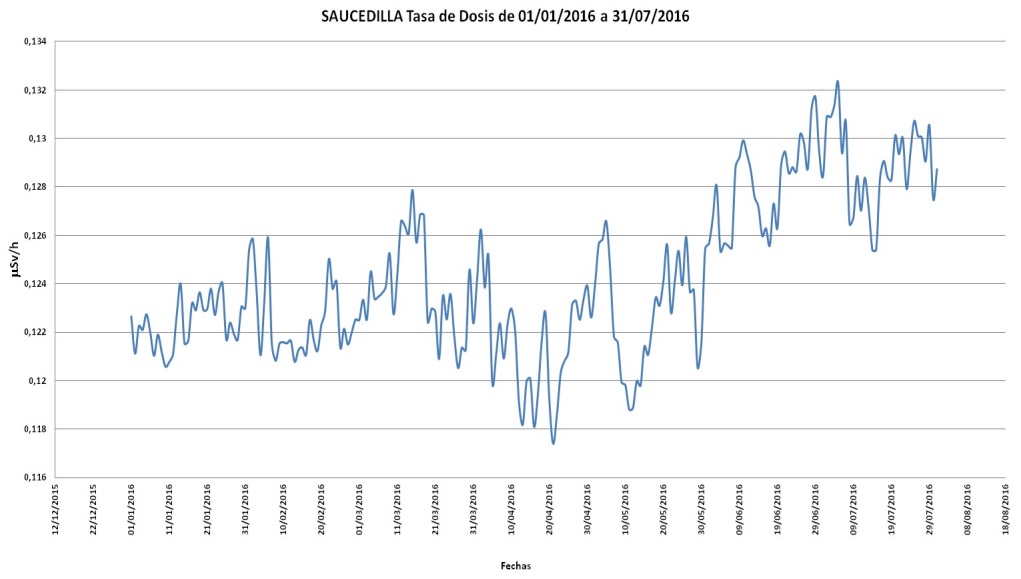 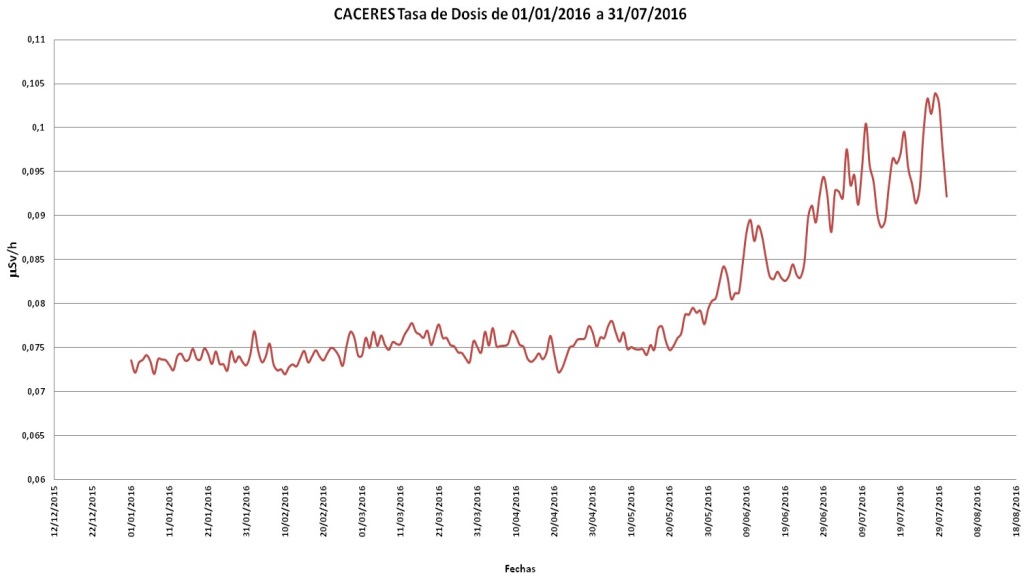 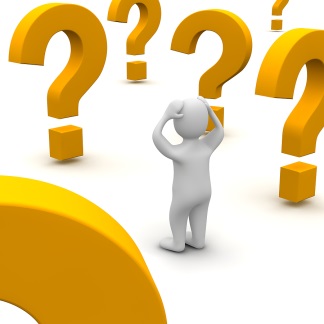 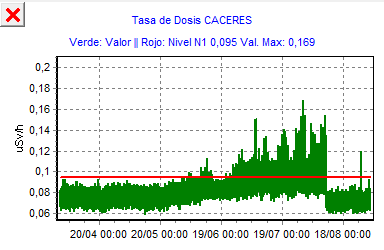 Was it a real radiological alteration?
Dose rate increase due to higher Rn-222 concentration in air during summer
GM wrong behaviour due to high temperatures
The damaged monitor was replaced
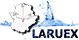 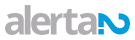 3) Electronic noise or radiological anomaly?
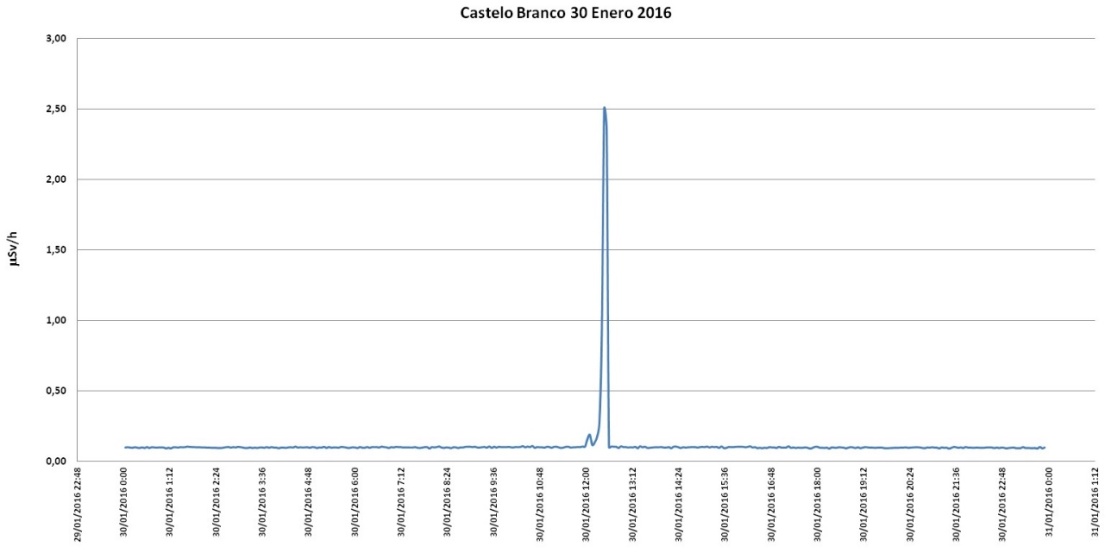 Spurious increment
(electronic noise)
Mobile lab at a petrol station
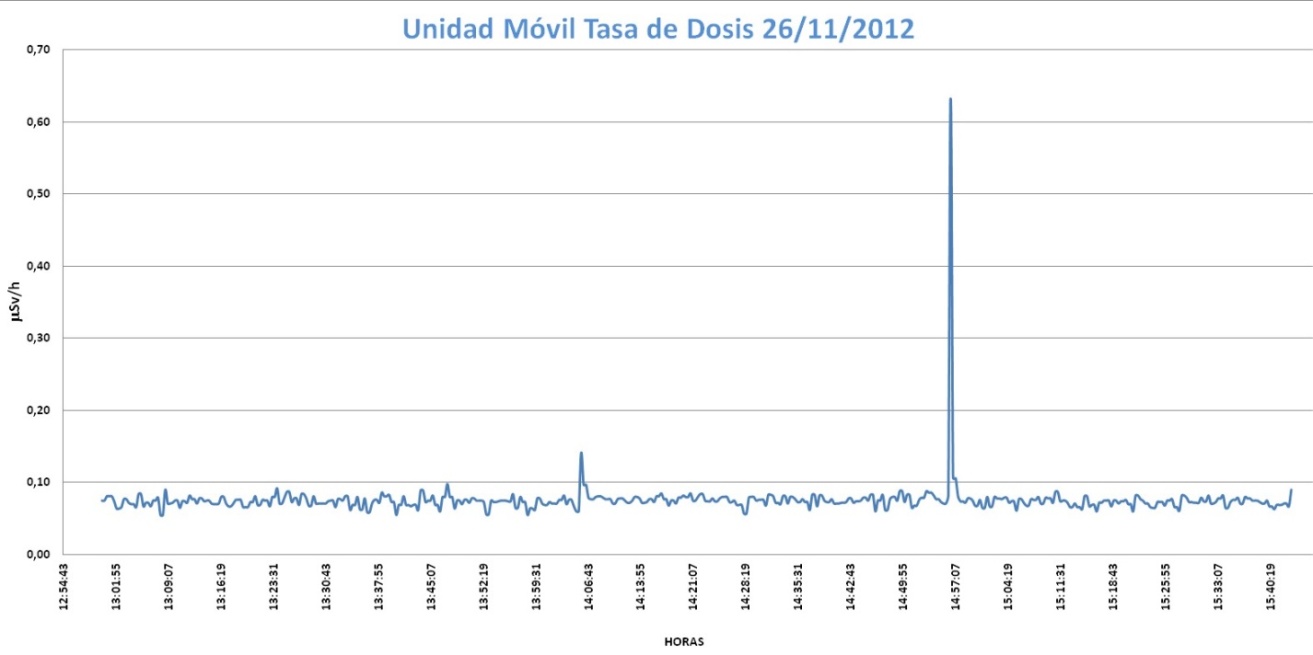 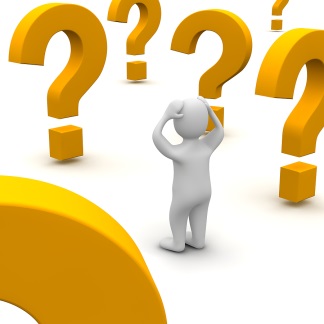 Was it a real radiological alteration?
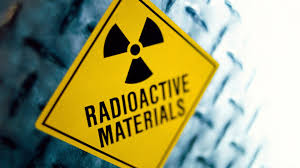 The driver of a vehicle with radioactive material stopped for a while at the `petrol station….
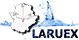 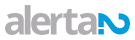 3)Low sensitivity
SAUCEDILLA monitoring station during the days when Fukushima’s radioactive cloud reached Europe
The average daily value of the dose rate monitors did not detect alterations due to radioactive cloud
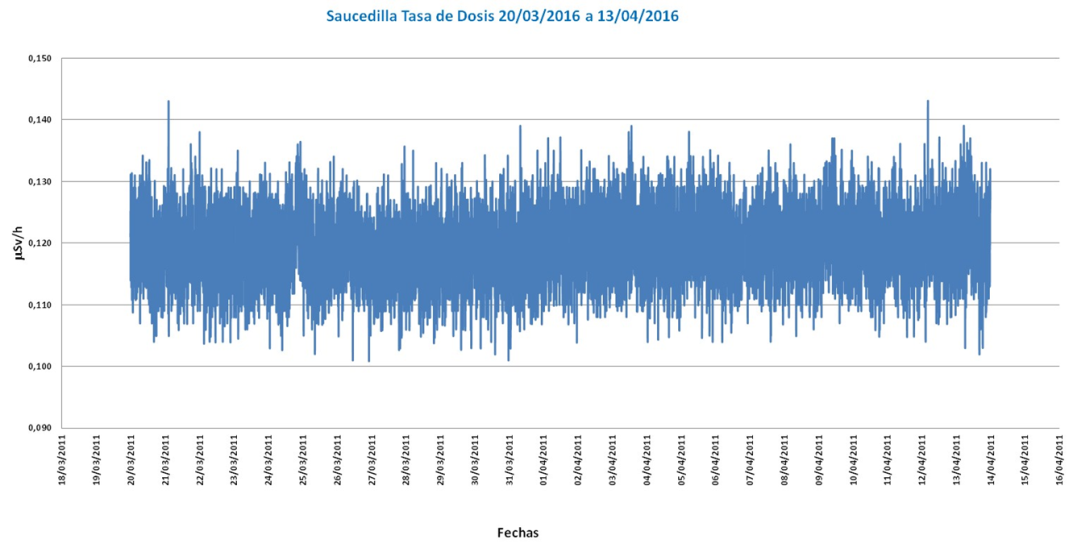 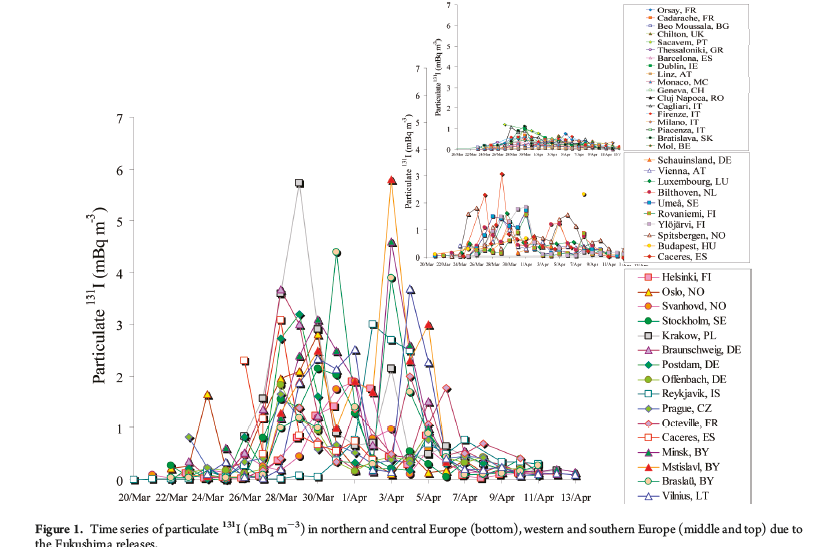 Amax(131I-part.)= 3 mBq/m3
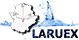 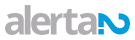 THE INFORMATION PROVIDE BY G-M PROBES MUST BE COMPLEMENTED BY OTHER MONITORING SYSTEM
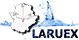 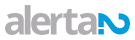 FORMER RARE´S ATMOSPHERIC MONITORING STATION
COMMERCIAL SYSTEM
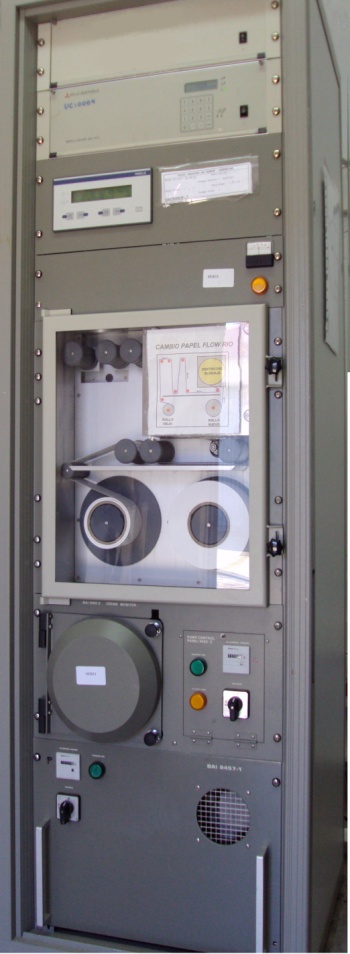 Particulate fraction: gross a and b parameters (Rn222 compensation algorithm)
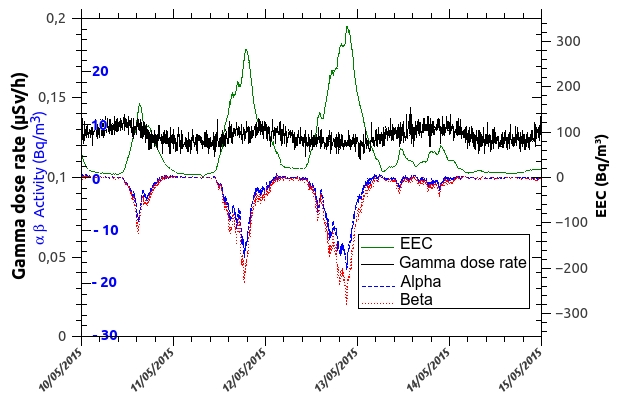 Gaseous fraction: I-131
Negative gross alpha and beta activity?
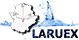 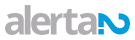 WE COME BACK, AGAIN, TO FUKUSHIMA’S RADIOACTIVE CLOUD OVER RARE’S STATIONS
Could  man-made beta emitters be detected in the airborne fraction ?
Gross  beta airborne activity
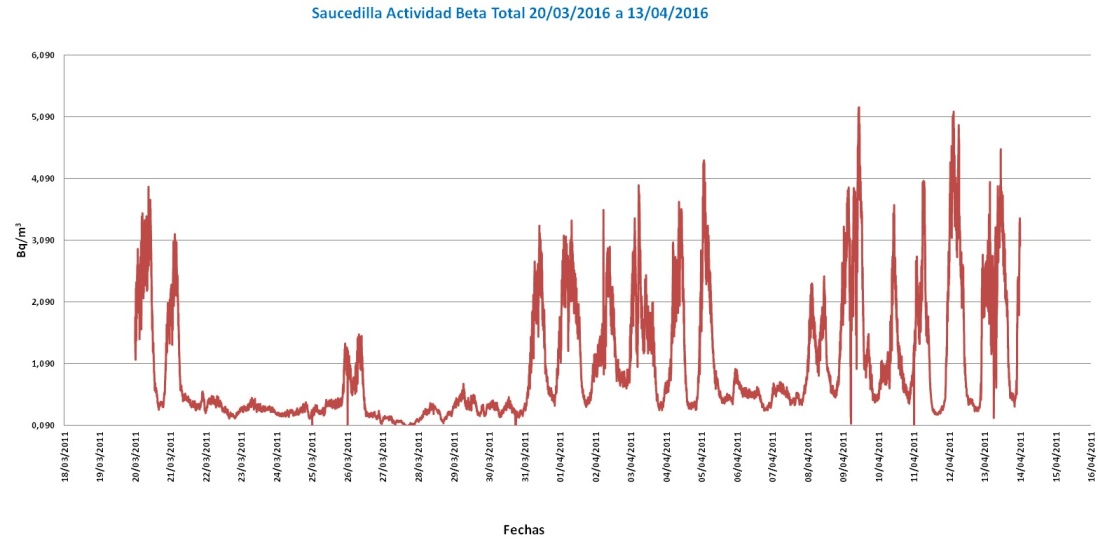 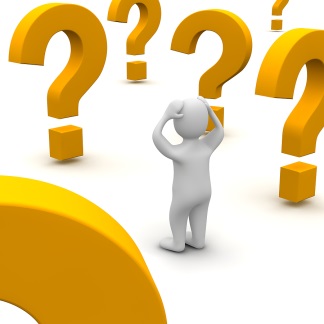 Higher activity detected
ANSWER: They were not  detected  because the natural gross beta oscillations due Rn-222 daughters were higher
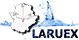 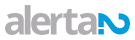 FORMER RARE´S WATER MONITORING STATION
COMMERCIAL SYSTEM
Sludge accumulation at the bottom of the stainless steel vessel
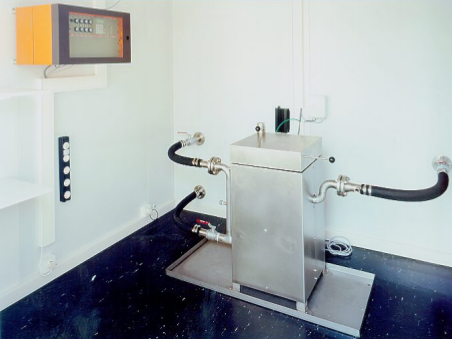 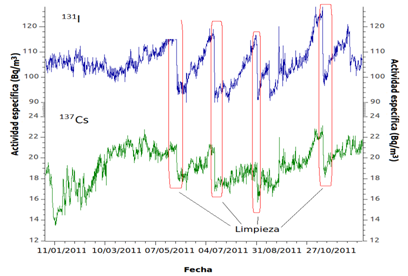 Electronic system based on monochannel.
Continuous net I-131 and Cs-137 activity ?
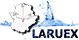 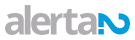 we opt for the gamma spectrometry systems
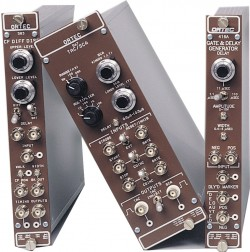 High variety of gamma detectors
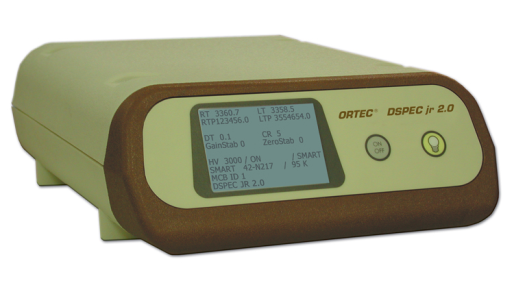 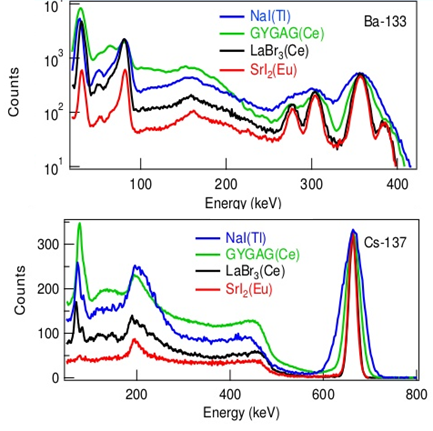 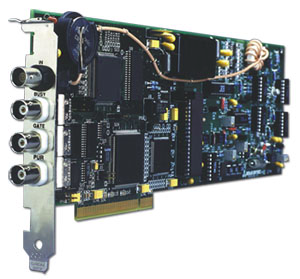 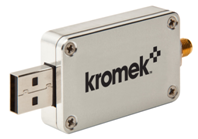 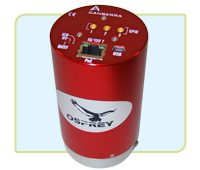 More compact electronics
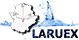 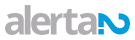 RARE´S ATMOSPHERIC MONITORING STATION
COMMERCIAL SYSTEM
RARE SYSTEM
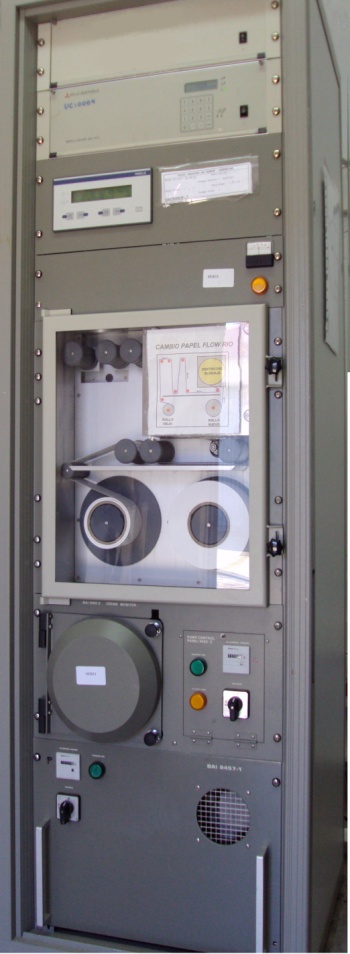 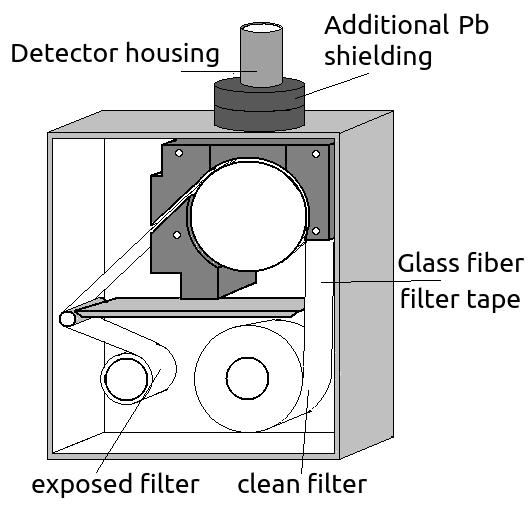 Particulate fraction: 
a and b global parameters
NaI(Tl)  2” x 2” or
LaBr3(Ce) 1.5” x 1.5”
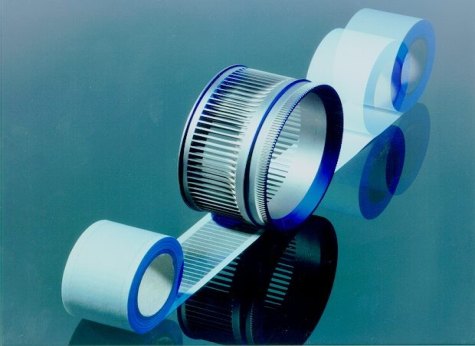 Gamma spectrometry
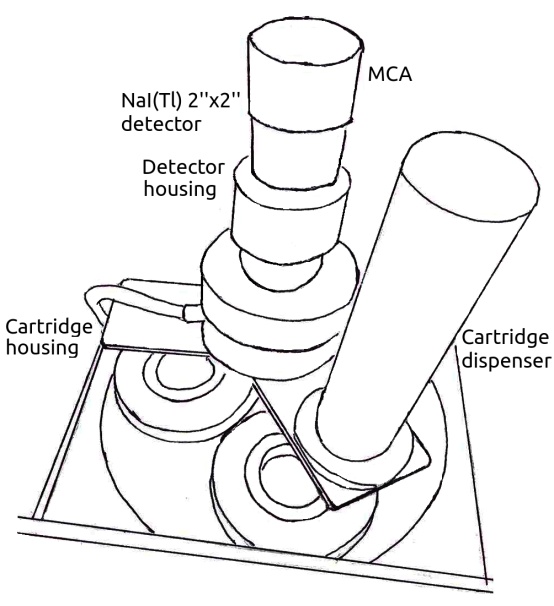 Gaseous fraction: 
131I
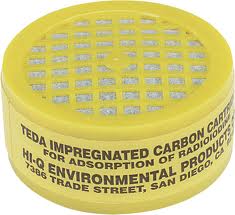 NaI(Tl) 2” x 2”
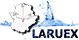 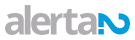 RARE´S ATMOSPHERIC MONITORING STATION
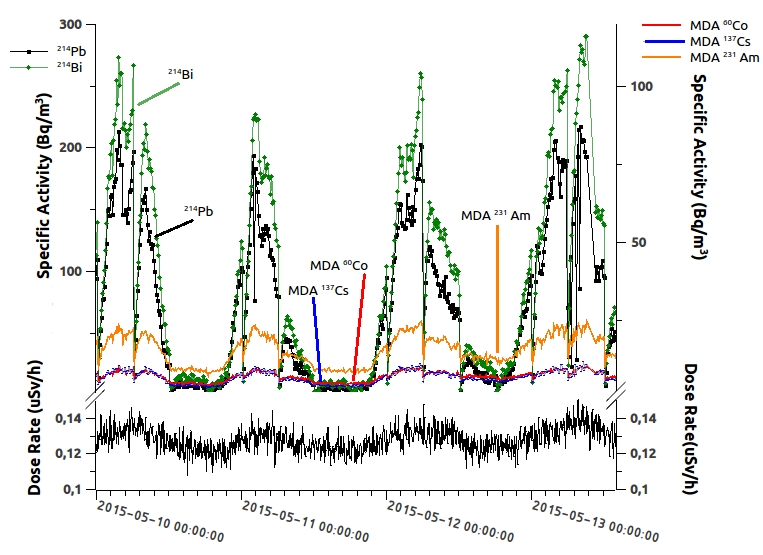 RARE SYSTEM
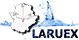 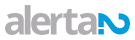 RARE´S WATER MONITORING STATION
RARE SYSTEM
NaI(Tl)  2” x 2” or
LaBr3(Ce) 1.5” x 1.5”
COMMERCIAL SYSTEM
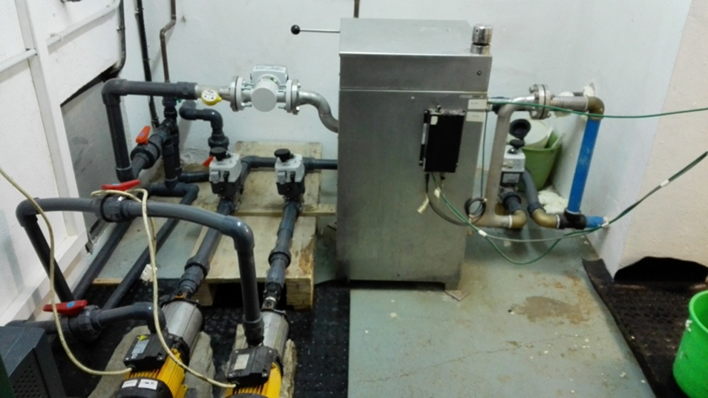 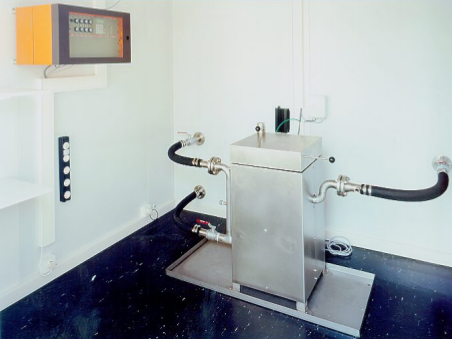 Gamma spectrometry
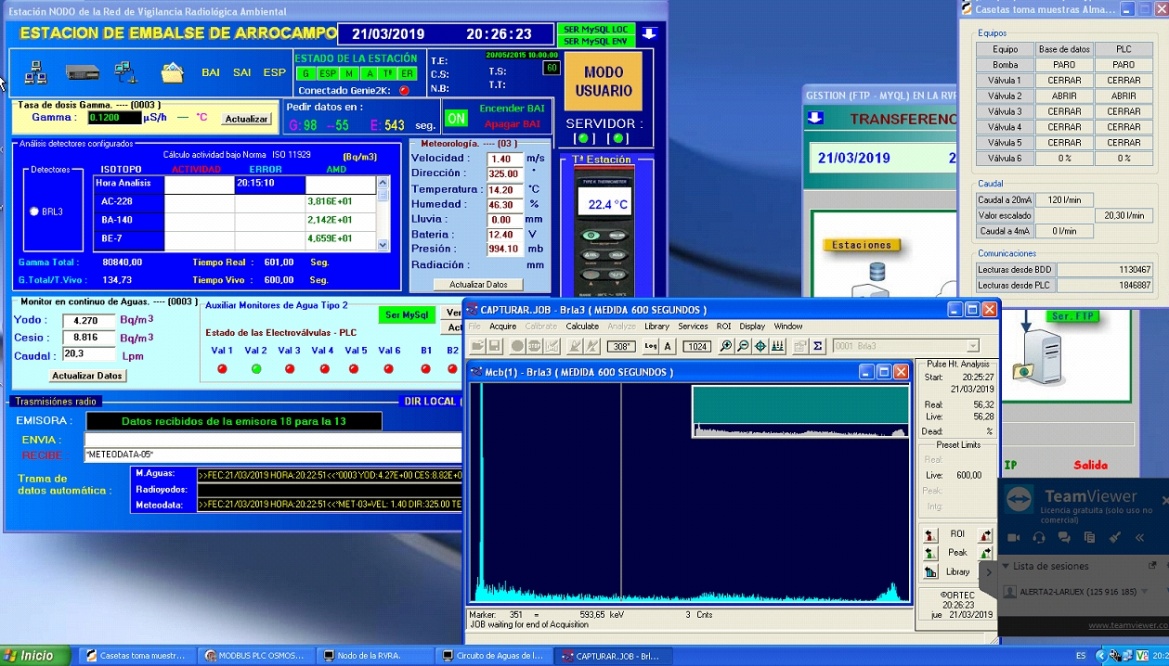 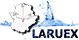 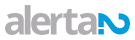 RARE´S WATER MONITORING STATION
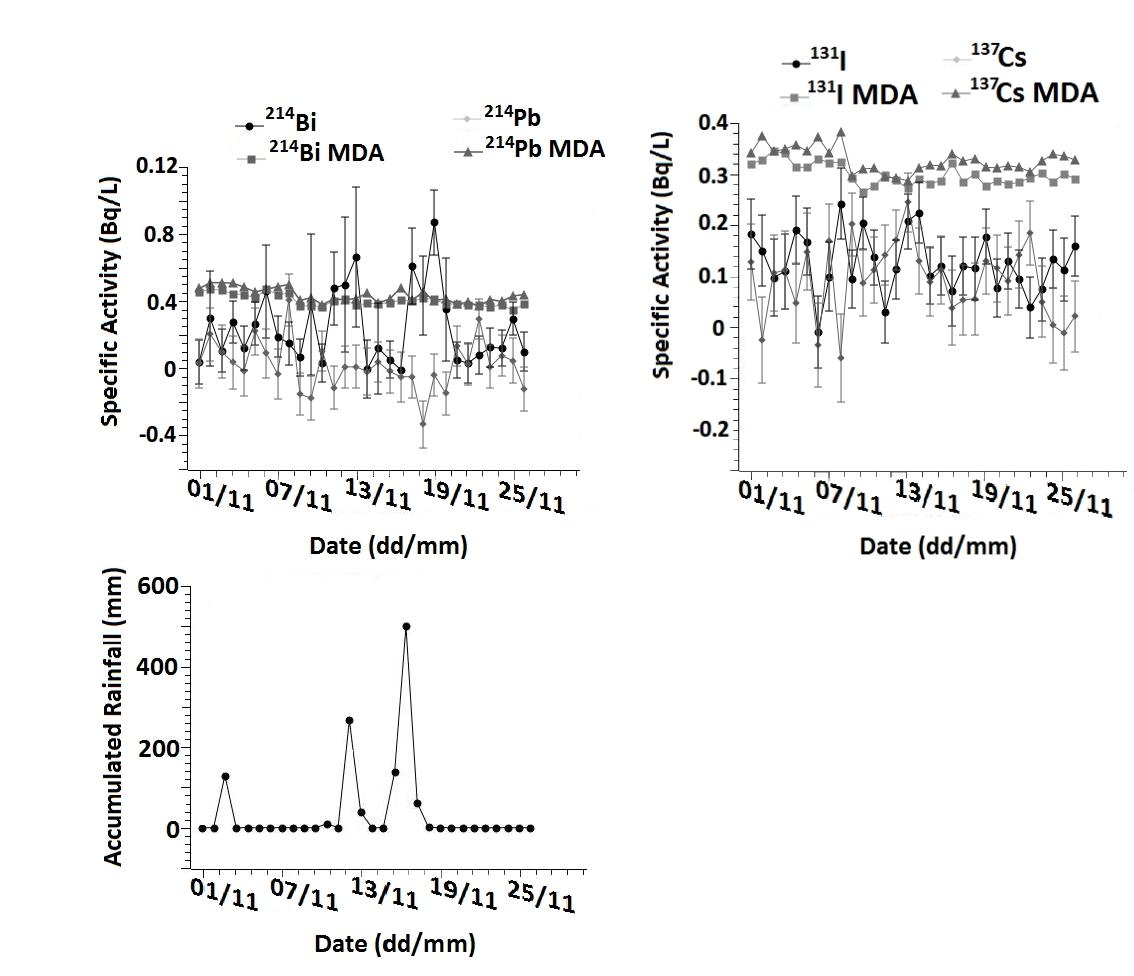 Rainfall scavenging
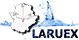 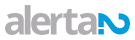 RARE´S GAMMA SPECTROMETRY 
routine operation
Airborne monitoring station
Flow: Particulate matter fraction (LaBr3): 25 m3/h 
          Gaseous fraction (NaI): 8 m3/h
Early warning mode 

	(10min spectra) 

     and surveillance mode
 
	 (6h and 24h  spectra)
Total gamma spectra at day:

	141  10 min 
	4       6 h 
	1       24 h
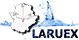 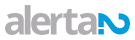 THE INFORMATION PROVIDED BY A RADIOLOGICAL NETWORK REQUIRES POWERFULL SOFTWARE


WE HAVE DEVELOPED OUR SOFTWARE TOOLS
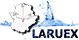 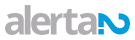 SOFTWARE APPLICATIONS
Considering the number of monitoring stations and their analytical capabilities:  200000 data/day
(radiological, meteorological and operational)
Drone
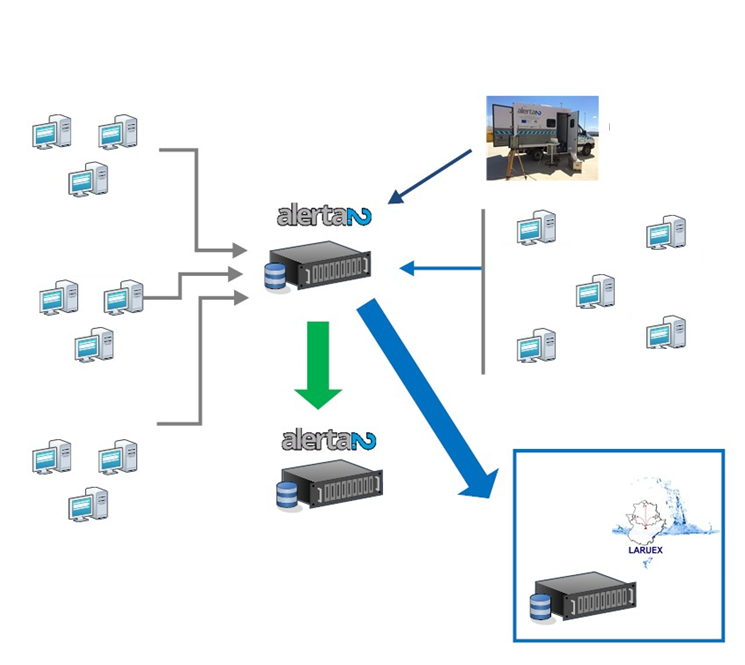 Monitoring stations
Mobile lab
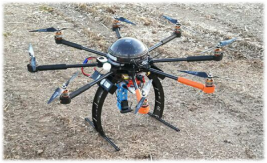 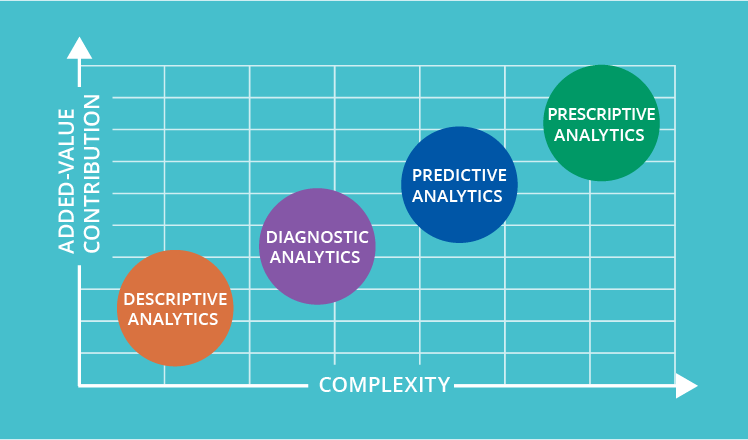 SOFTWARE TOOLS
Vicinity of Almaraz NPP
SERVER 1
Further Spanish locations
SERVER 3
(backup)
SERVER 2
(backup)
Portugal
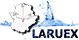 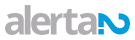 LEVEL 1
H*(10)
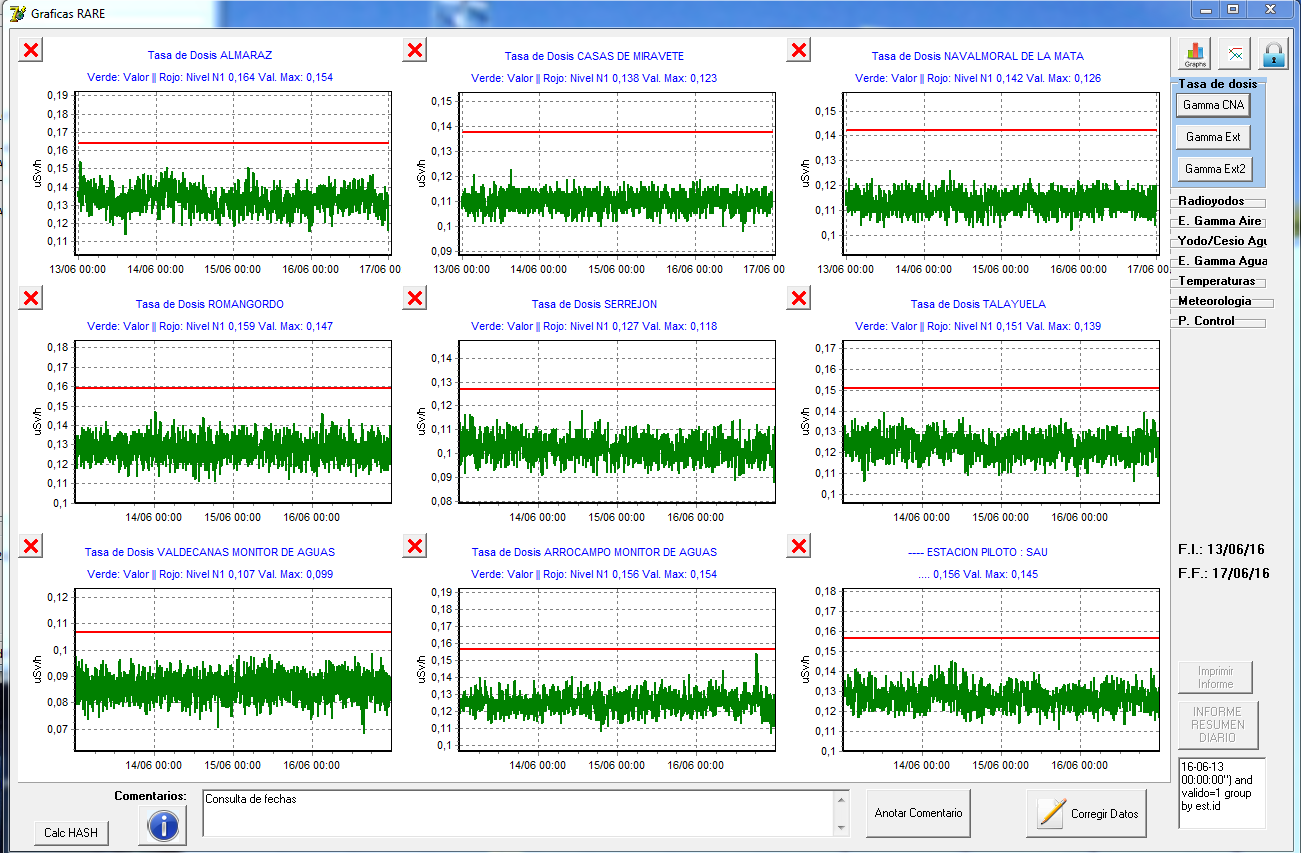 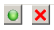 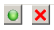 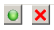 Station state
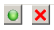 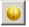 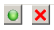 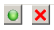 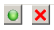 Shut down
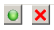 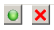 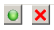 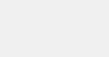 Working
Level 1: 30% of monthly average dose rate plus annual average dose rate from natural background. 
Level 2: 0.114 μSv·h–1 plus annual average dose rate from natural background. 
Level 3: 0.228 μSv·h–1 plus annual average dose rate from natural background.
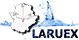 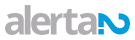 Activity concentrations
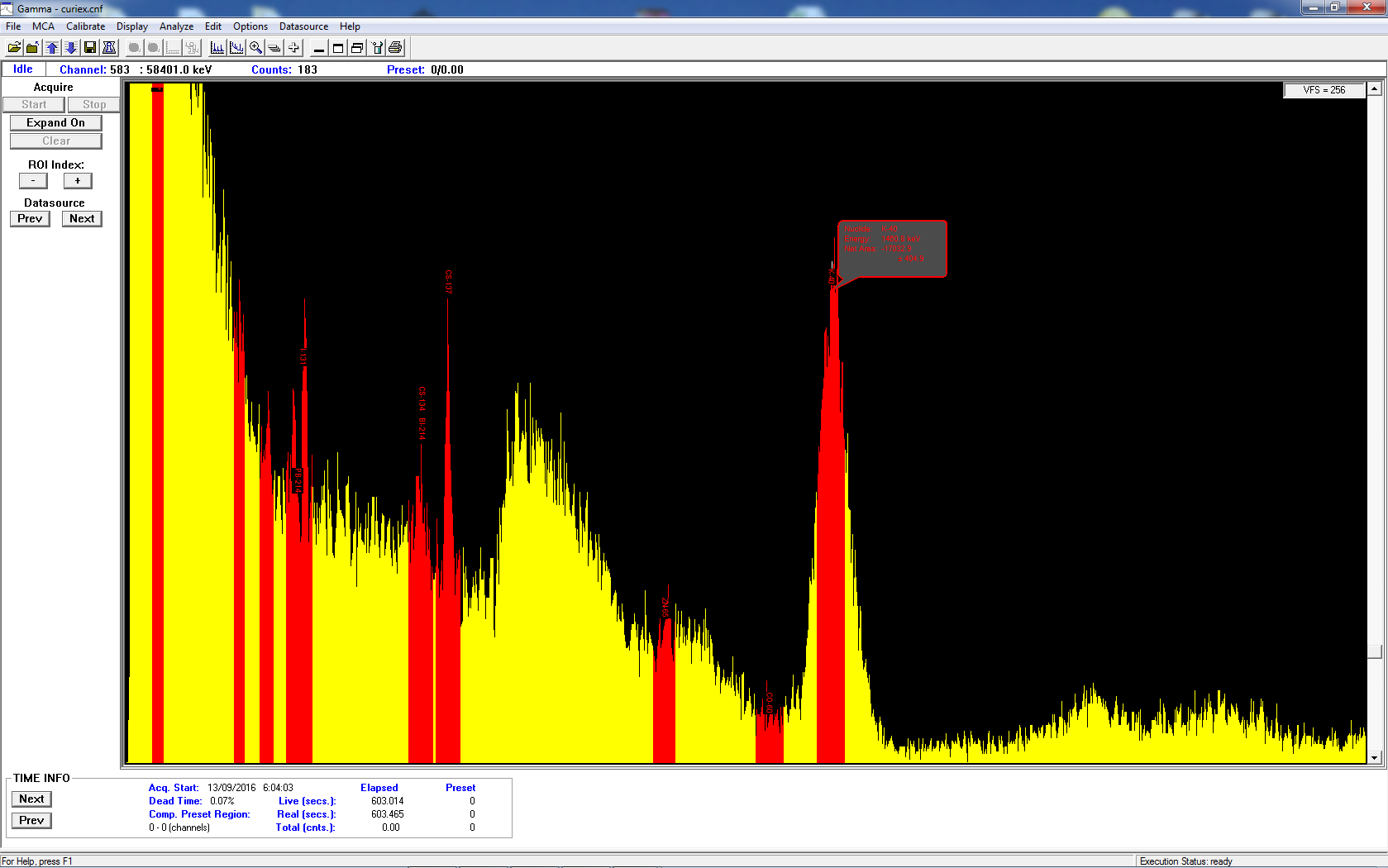 Direct access to gamma spectrum for inspection
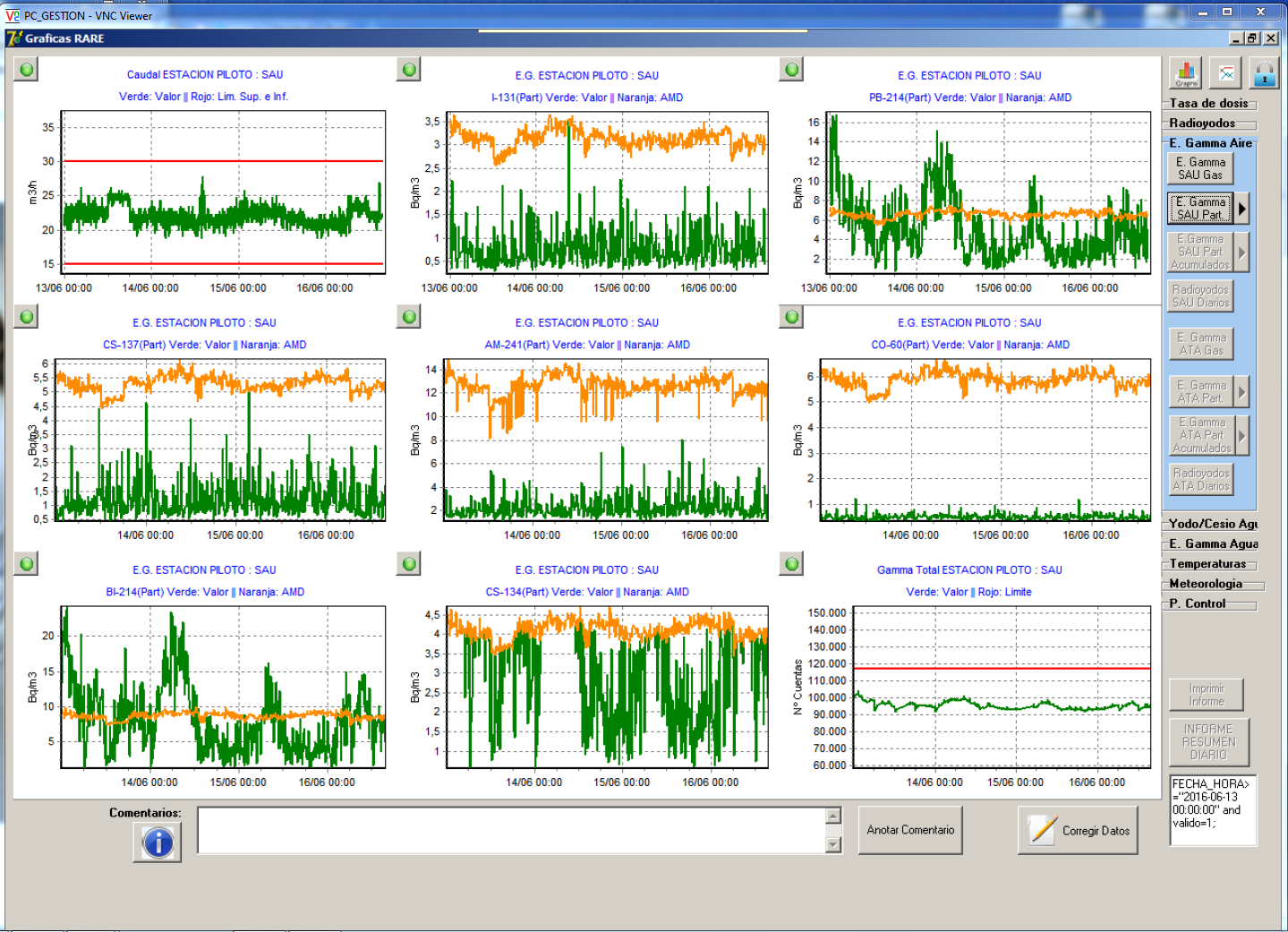 Activity concentration (green)
and 
MDA
(orange)
Air flow and its proper operational range
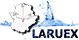 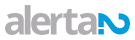 Meteorological data
Direction between the station and Almaraz NPP (pink lines)
Wind direction on real-time (blue points)
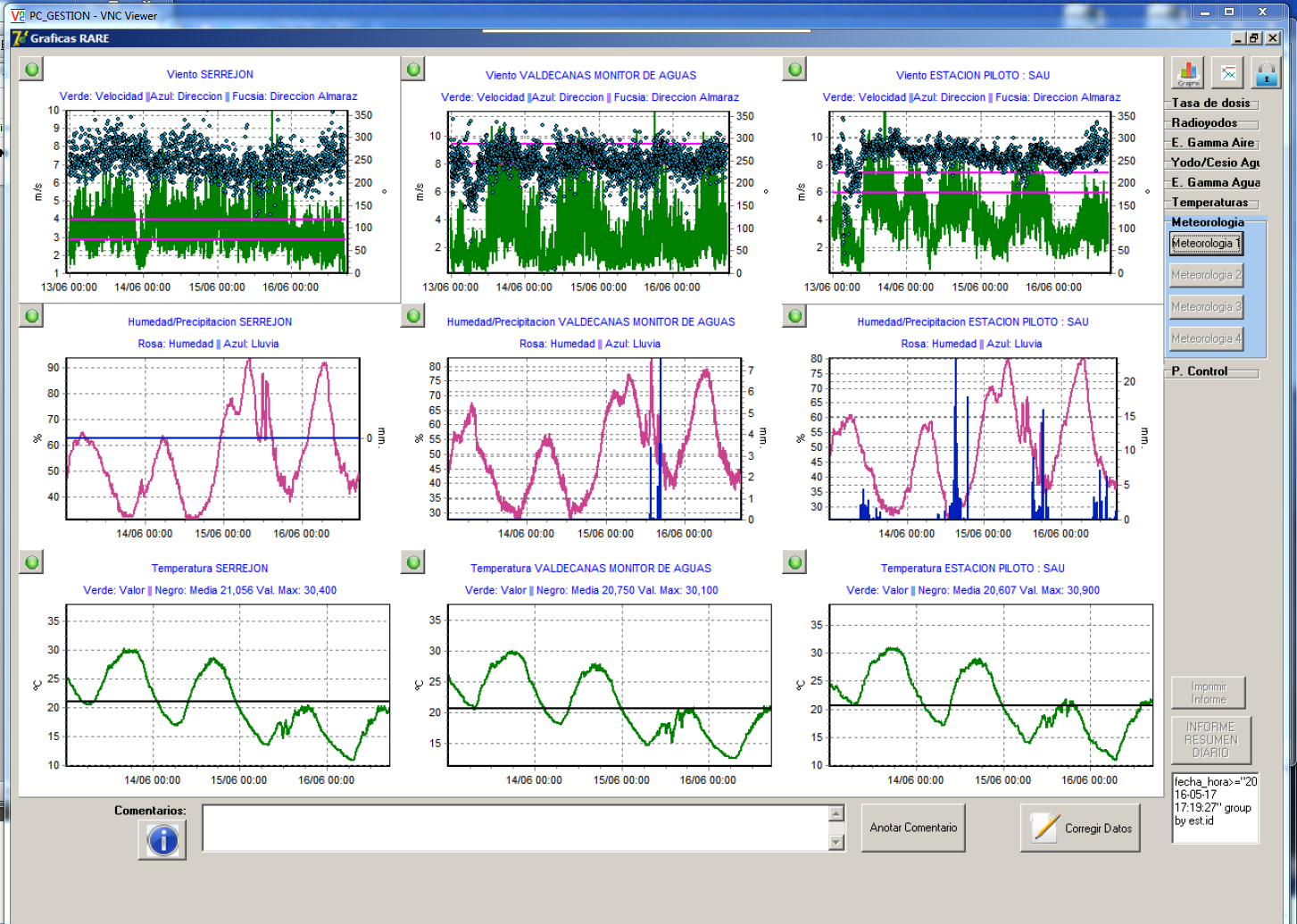 WIND
RAIN AND 
HUMIDITY
TEMPERATURE
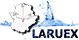 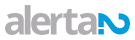 Operational data
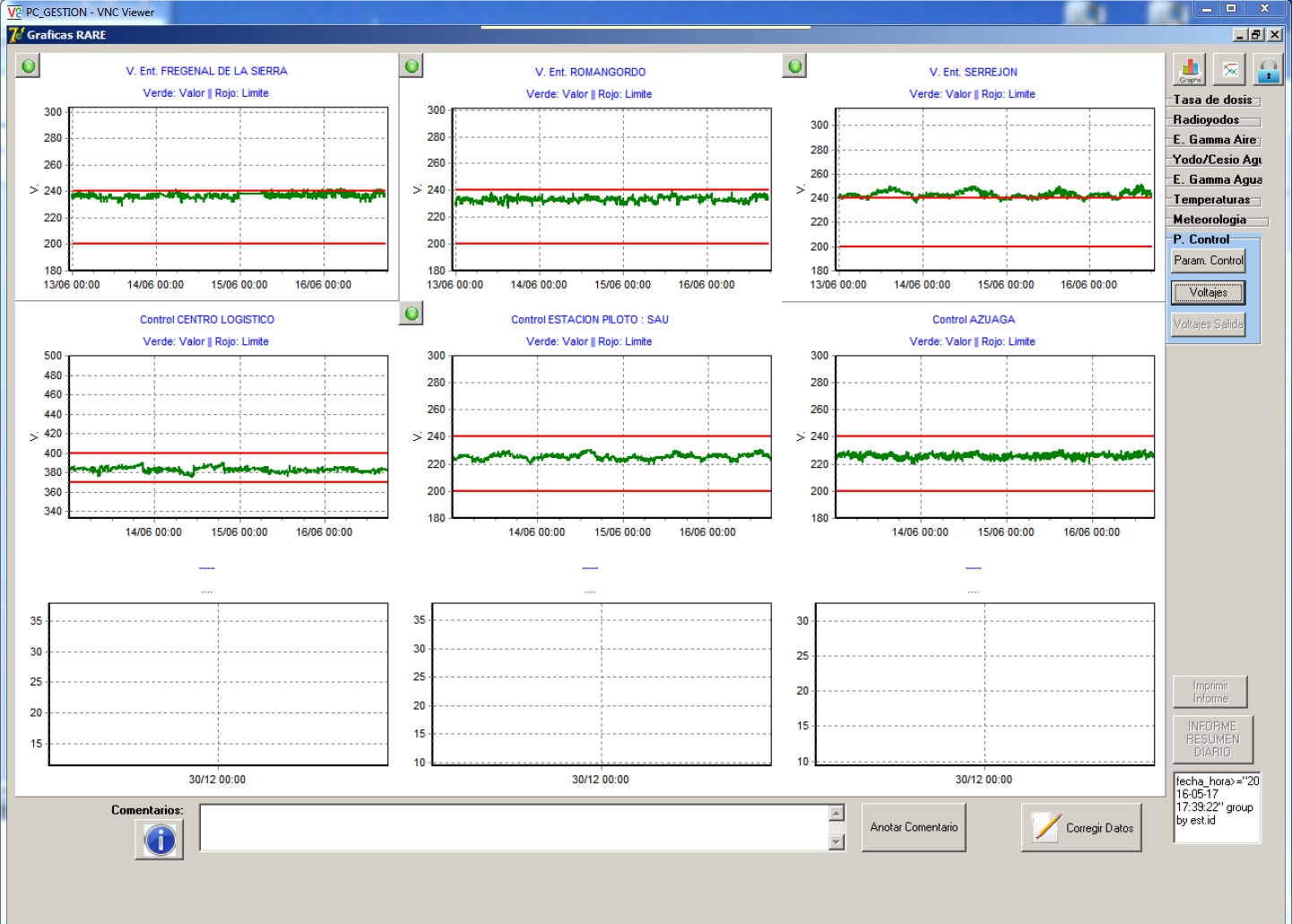 Flow, voltage, 
indoor temperature
MONITORING OF UPS
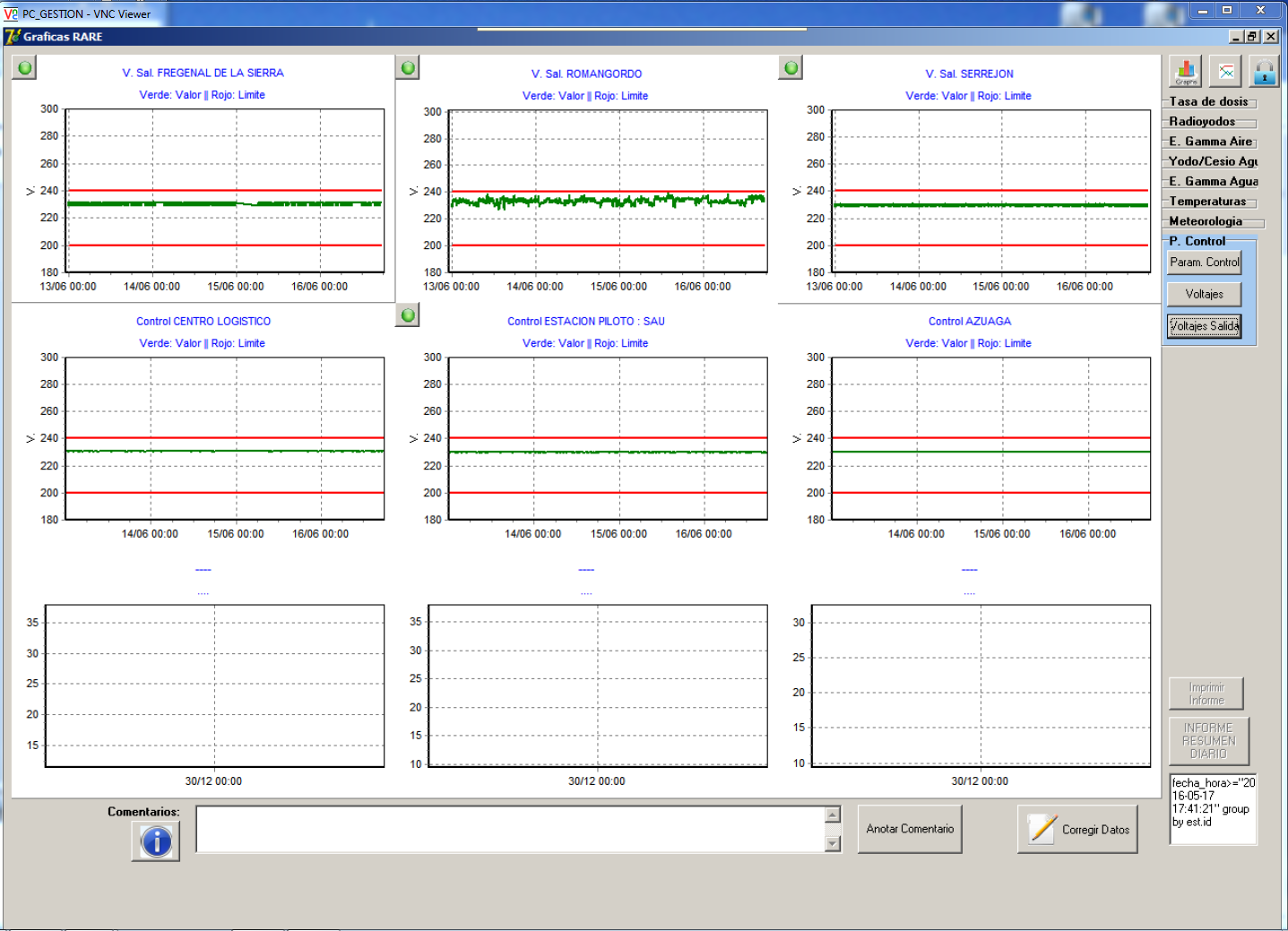 INPUT VOLTAGE
OUTPUT VOLTAGE
(stabilized)
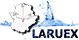 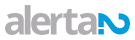 Easy identification of operational anomalies
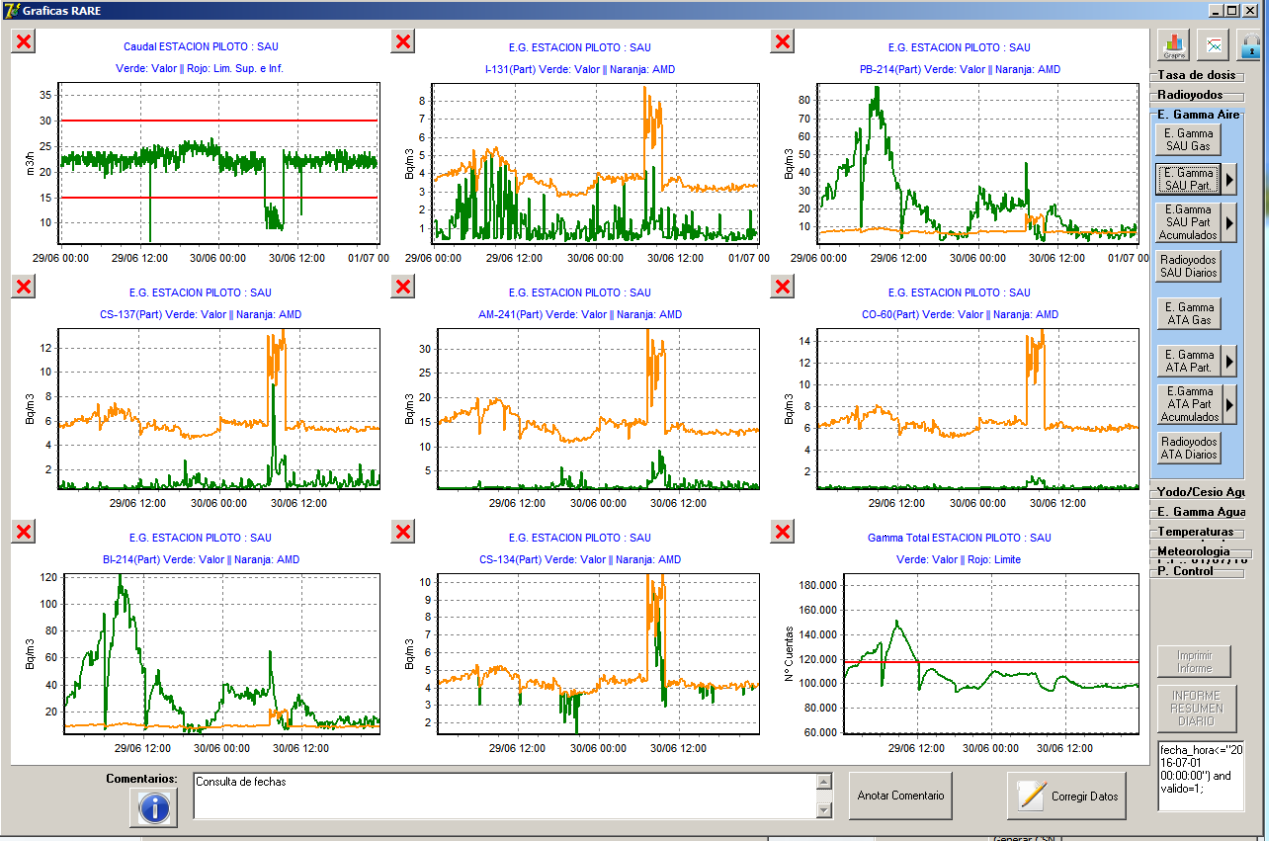 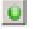 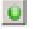 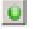 ?
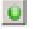 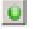 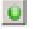 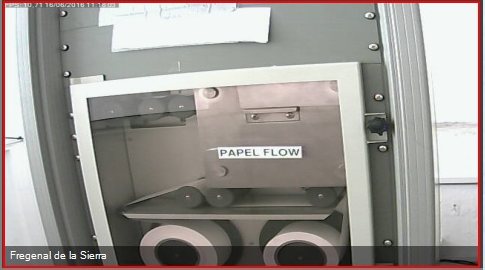 Webcam image (visualized at RARE´s headquarters)
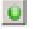 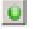 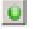 Jammed filter
Flow decreases
Activities increase
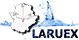 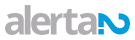 SMS on real time of radiological and operational anomalies
High indoor temperature at FREGENAL. During the last 30 min it is higher than 33ºC

Message 12:44
Indoor temperature at FREGENAL has decreased. Now it is 29.4ºC

Message 22:49
Shut down of the electronic at FREGENAL since 12:46:21

Message 13:47
Operational anomaly has finished
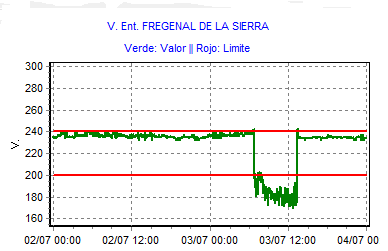 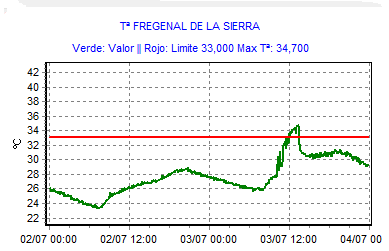 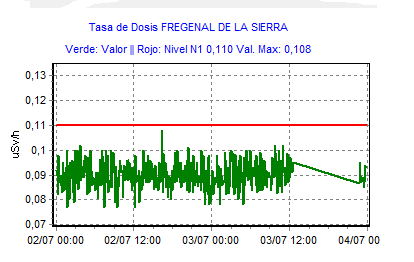 VIN
T
H*(10)
Lack of power supply from the company
Air-conditioned shut down
Automatized electronic shut down (if T>30ºC)
This monitoring station doesn´t have a standby diesel power  generator
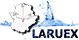 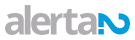 GAMMA SPECTROMETRY
OUR EXPERIENCE USING GAMMA SPECTROMETRY IN AUTOMATIC MONITORING STATION
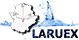 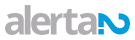 The main Gamma spectrometry drawbacks are:
1- Resolution of gamma scintillation detectors NaI(Tl) and LaBr3(Ce)
	
	- The overlaping of photopeaks 
		I-131    (364 keV)    --  Pb-214 (352 keV)
		Cs-134 (604 keV)    --  Bi-214 (609 keV)
		Zn-65    (1115 keV)  --  Bi-214 (1120 keV)
FALSE POSITIVES
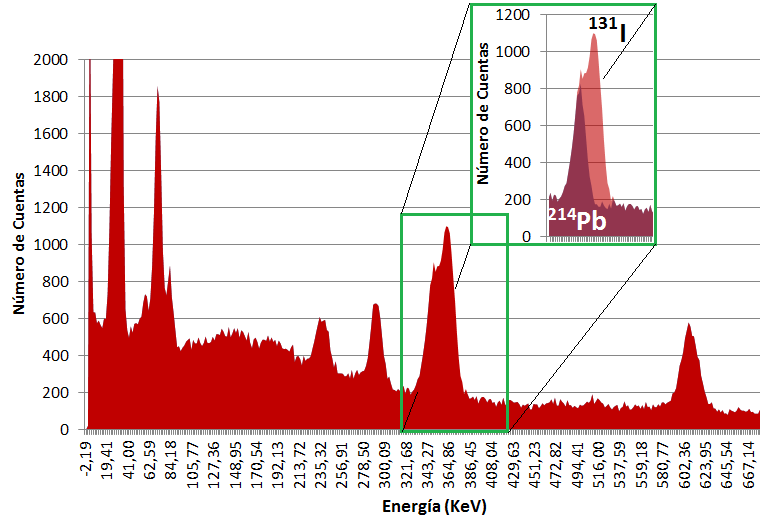 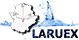 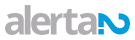 SOLUTION: 

	1- Stripping methods  Requires more complex calculation

	2- Moved peak area method  Simple and easy calculation. 
	It solves I-131/Pb-214 and Cs-134/Bi-214 overlapping .
Determination of peak Area of Pb-214 (352 keV) from Pb-214 (295 keV)
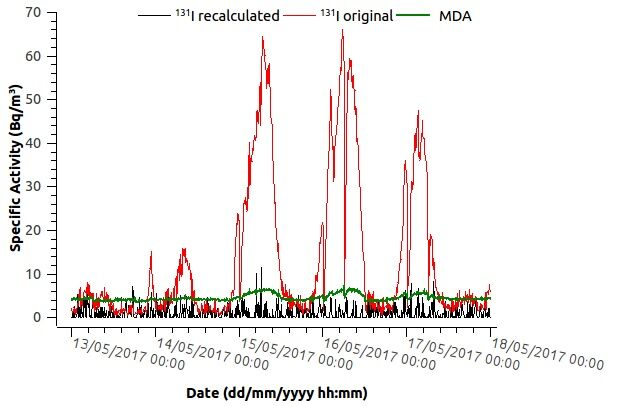 Susbtraction of calculated peak area Pb-214 of overlapped peak Pb-214/I-131
Remove > 90% I-131 false positive activity
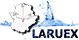 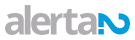 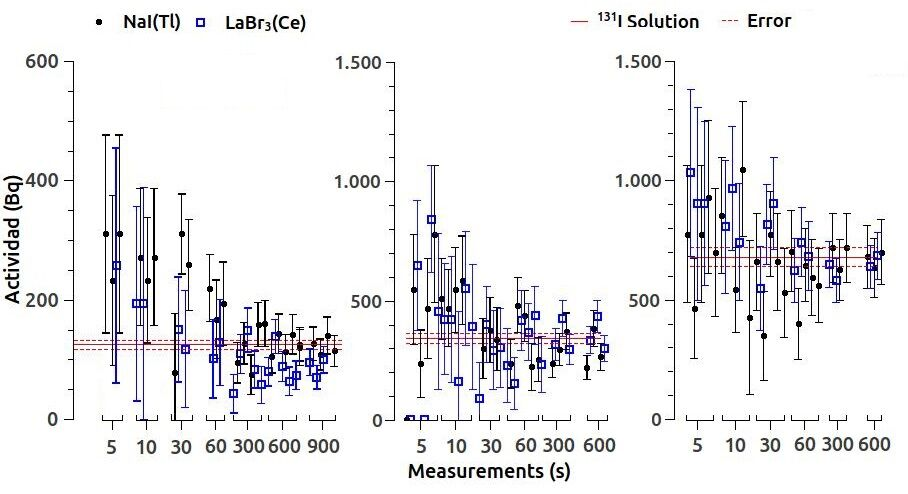 2- Integration time vs sensitivity
We need an agreement between integration time and sensitivity
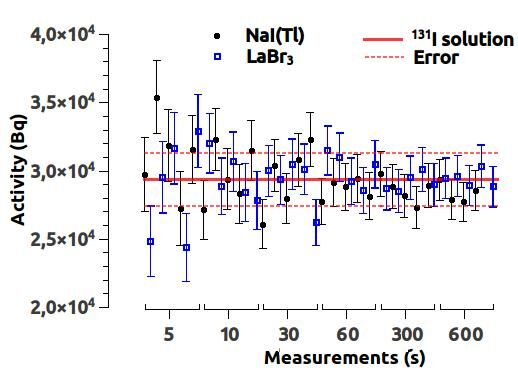 SOLUTION:

	In early warning mode we have established a integration time of 600 s. But, if a radiological anomaly is detected our software allows to decrease this integration time remotely
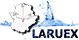 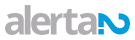 Some and general conclusions
The only way to identify radioisotopes and quantify activity concentrations in quasi-real-time is to use automatic gamma spectrometry monitoring station.

RARE´s atmospheric monitoring stations are based not only on gamma dose rate determinations by Geiger-Müller counters (passive measurements) but also on sample retention and the gamma spectrometry of its gaseous and the particulate fractions.
 
All in situ gamma spectrometry system (passive or active devices) have got some drawbacks but it can be solved using powerful software tools. 

Our gamma spectrometry has got the advantage that the geometry is well known and then  we can get exact values for the activities. 

The drawback of our system is the possibility that radioactive sources far to airborne collector can’t be detected.
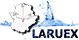 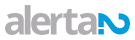 Thank you very much 
for your attention
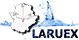 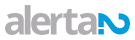